Les mesures d’insertion
Les mesures d’insertion de soutien
L’encadrement individuel
Mesures et recommandations (1/2)
3
L’encadrement individuel
Mesures et recommandations (2/2)
4
Les différentes solutions transitoires
Préparation à la formation professionnelle:
offres purement scolaires
offres avec stages pratiques
Offres combinées
Pré-apprentissage
Année préprofessionnelle
Cours préparatoires
Séjours linguistiques
Semestres de motivation (LACI)
5
Les offres de formation transitoires
Comme préparation ciblée sur un objectif professionnel afin de satisfaire aux exigences
Lorsque le choix d’une profession n’est pas encore arrêté, pour prendre le temps de mûrir et de gagner en indépendance
Comme solution transitoire, faute d’avoir trouvéune place d’apprentissage
Préparation à la formation professionnelle initiale

«Les cantons prennent des mesures pour préparer à la formation professionnelle initiale les personnes qui, arrivées à la fin de la scolarité obligatoire, accusent un déficit de formation.»

Art. 12 LFPr

offres axées sur la pratique et sur le monde du travail, qui s’inscrivent dans le prolongement de la scolarité obligatoire et qui en complètent le programme
durent un an au maximum et concordent avec l’année scolaire
se terminent par une évaluation

Art. 7 OFPr
6
Compensation des désavantages
Compensation des désavantages pour personnes handicapées
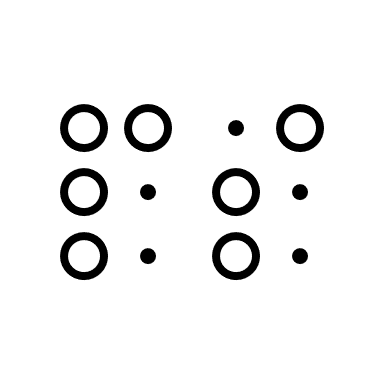 Compensation
remplace la notion d’«examen facilité»
assure l‘égalité des chances des personnes en situation de handicap dans la formation professionnelle
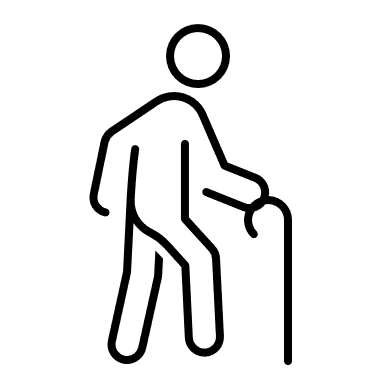 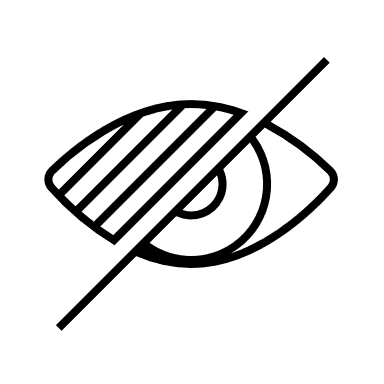 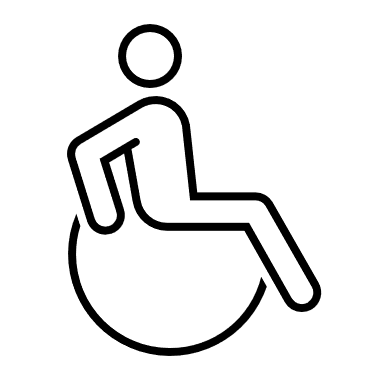 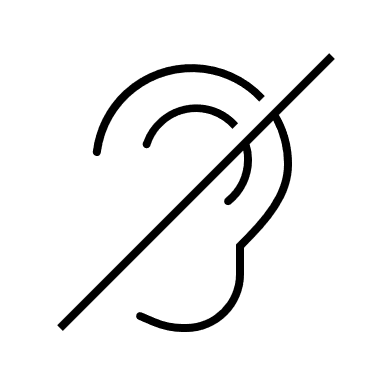 Rapport de projet Compensation des désavantages
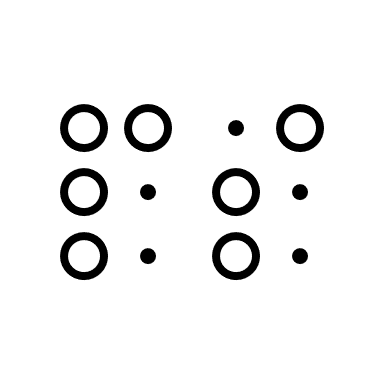 Personnes handicapées dans la formation professionnelle (1/3)
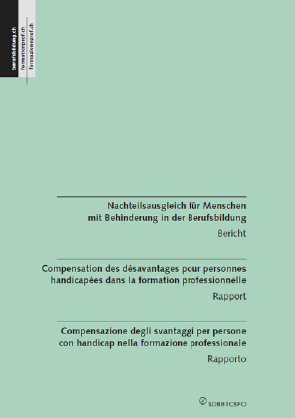 La compensation remplace la notion d’«examen facilité»
Le rapport s’adresse avant tout aux groupes cibles suivants:
personnes handicapées, organisations pour personnes handicapées
enseignant-e-s des écoles du degré secondaire I, en pédagogie curative et pédagogie spécialisée, conseillers/ ères en orientation professionnelle
entreprises formatrices: formateurs/trices en entreprise, ressources humaines, encadrement
enseignant-e-s des écoles professionnelles, écoles de préparation à la maturité professionnelle et formateurs/ trices actifs/ives dans les cours interentreprises
responsables des examens, expert-e-s aux examens
personnes responsables au sein des diverses institutions fédérales et cantonales actives en matière de formation professionnelle, handicaps et/ou égalité
organisations du monde du travail, syndicats patronaux,
etc.
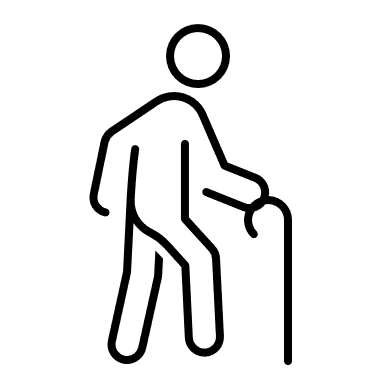 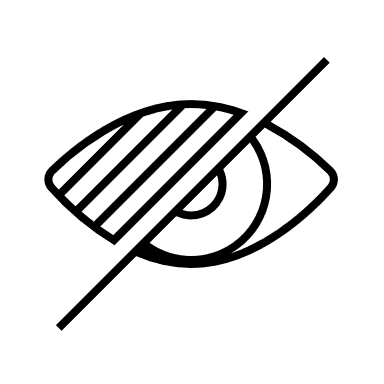 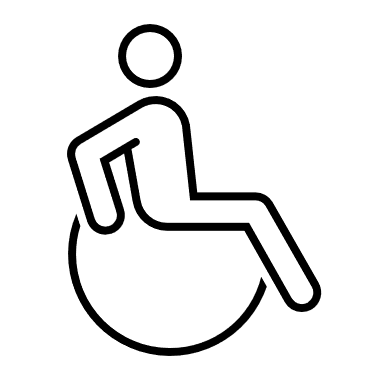 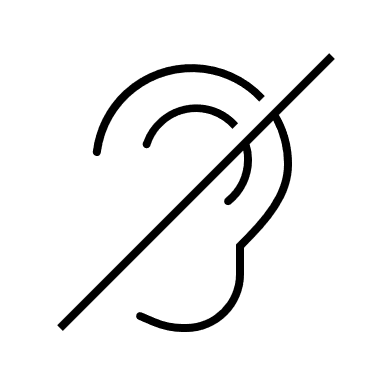 Rapport de projet Compensation des désavantages
Personnes handicapées dans la formation professionnelle (2/3)
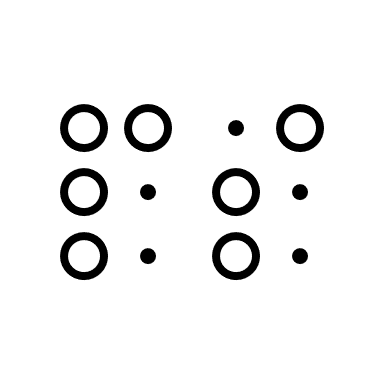 La compensation remplace la notion d’«examen facilité»
Structure du rapport en trois langues:
Partie A
informations générales sur la compensation des désavantages dans la formation professionnelle
définition des principaux termes
processus d’approbation
conditions d’une prise en charge des surcoûts
aperçu des articles de lois sur lesquels repose la compensation des désavantages
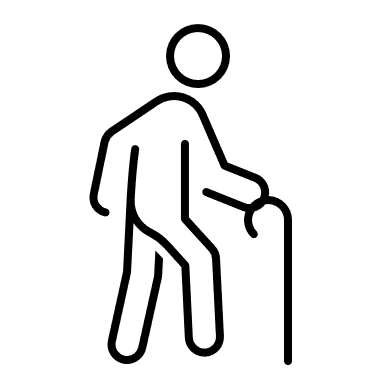 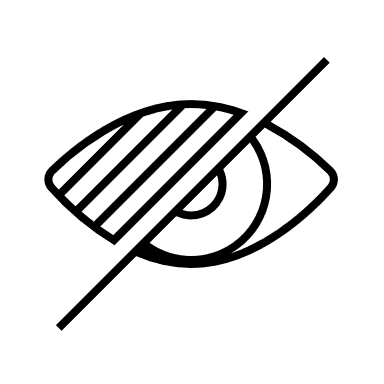 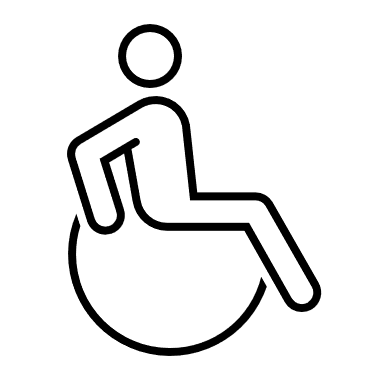 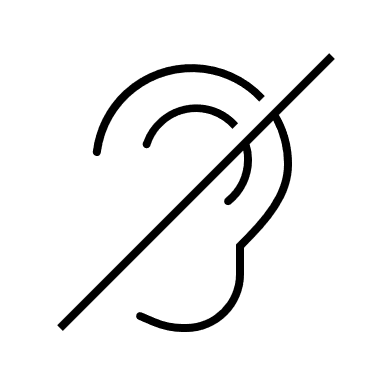 Rapport de projet Compensation des désavantages
Personnes handicapées dans la formation professionnelle (3/3)
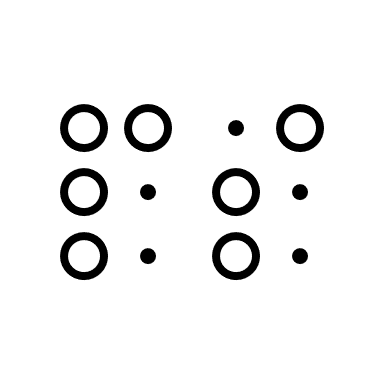 La compensation remplace la notion d’«examen facilité»
Structure du rapport en trois langues:
Partie B / Informations spécifiques sur les différents handicaps et propositions de mesures appropriées en vue de la compensation des désavantages:
B 1 	malvoyance et cécité
B 2 	malentendance
B 3 	malentendance-malvoyance et surdicécité
B 4 	dyslexie et dyscalculie
B 5 	dyspraxie
B 6 	paralysie médullaire
B 7 	handicap psychique
B 8 	troubles du spectre autistique
B 9 	handicap mental/troubles cogniti
B 10 	trouble du déficit de l’attention avec ou sans hyperactivité TDA(H)
Structure du rapport:
description des troubles spécifiques à chaque handicap
propositions de mesures appropriées
exemples pratiques
coordonnées des centres de compétences
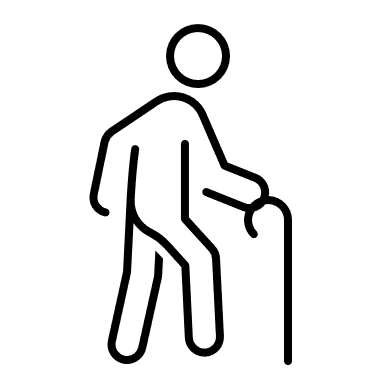 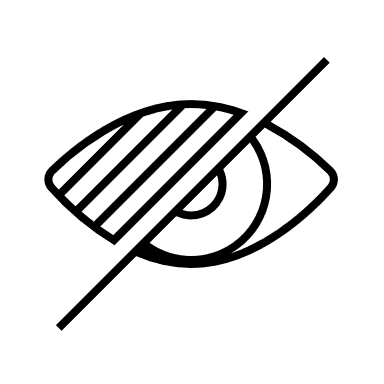 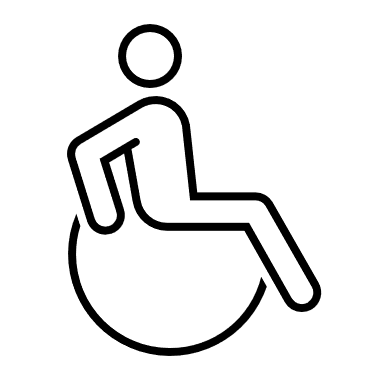 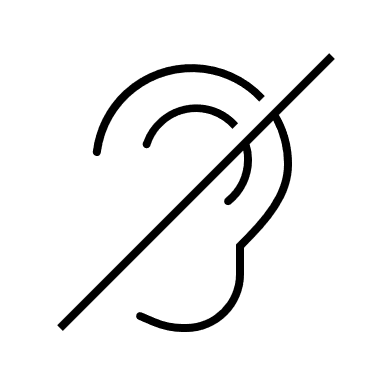 Recommandation de la CSFP
Personnes handicapées dans la formation professionnelle (1/2)
Choix d‘une profession par les
jeunes présentant un handicap
Attestation du handicap et mesures d‘appui durant l‘apprentissage
Attestation du degré de handicap
Bilan de compétences
Parler ouvertement de son handicap
Se préparer au nouveau contexte
Déclaration à l‘AI
Collaboration et information
Première année d‘apprentissage décisive et critique pour l‘orientation
Information des personnes en formation par les écoles professionnelles
Collaboration de toutes les parties prenantes en vue de l‘appui à donner
Octroi de la compensation des désavantages dans
la mesure où le type de handicap n‘empêche pas d‘exercer la profession
Nécessité de satisfaire aux compétences de basedu métier
Enregistrement écrit des mesures de soutien
Responsabilités clairement définies
12
Recommandations de la CSFP
Personnes handicapées dans la formation professionnelle (2/2)
Responsabilités et compétences
en matière de compensation des
désavantages
Compensation des désavantages
lors de la procédure de qualification
Les autorités cantonales définissent les responsabilités
Connaissances professionnelles, culture générale, sport et maturité professionnelle
Notes des cours interentreprises
Notes de l‘entreprise formatrices
Examen partiel et examen de fin d‘apprentissage
Examen final de maturité professionnelle
La procédure de qualification doit répondre aux exigences de la profession en question
Examen adapté à la forme de l‘handicap
Accord de la compensation des désavantages
Compensation des désavantages d‘ordre formel
Aucune mention dans l‘AFP, le CFC ou le certificat de maturité professionnelle
Marche à suivre,
documents et instruments
Annexe aux mesures de
compensation des désavantages
13